若い世代から働き盛りの健康力アップ事業
生活習慣病を予防しよう　　　　　　後悔しないあなたのために　　　　　　～健診結果を読み解こう～
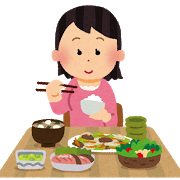 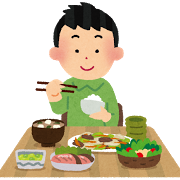 湘南西部保健医療福祉推進会議地域・職域連携推進　　　　　　専門部会ワーキンググループ
※これは本編ではありません。

生活習慣病を予防しよう　後悔しないあなたのために
～健診結果を読み解こう～


【使用にあたって】
本資料は、生活習慣病予防のための健康教育の教材です。
各スライドのコメント欄には、★印で補足説明を記しています。
2
健康診断の結果の見方
3
このようにしていませんか？
■健診の判定結果が「Ａ」だからと安心して、すぐに結果表をしまいこんでいる。
■イエローカードやA判定以外を放置している。
■ A判定以外を、自覚症状がないからと大丈夫と自分で判断している。
■総合判定だけ見て、検査数値は見ない。
■その年だけの健診結果は見るが、以前からの数値の変化は見ない。
4
健診結果は体の内部の
　　　　　バロメーターです！ 

★血管の状態は変化していても、病気になるまで自覚症状はありません。

★だから、健診結果で自分のからだ
　の状態を把握することが大切です。
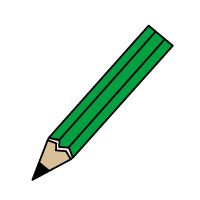 5
[Speaker Notes: ★生活習慣病は発症するまで、痛くも痒くもありません。
★そこが落とし穴なのです。]
●検査数値から血管の状態を推測できます
①血管の障害が
潜在的に進行
②血管が
傷つき始める
③血管壁が変化→動脈硬化
発病
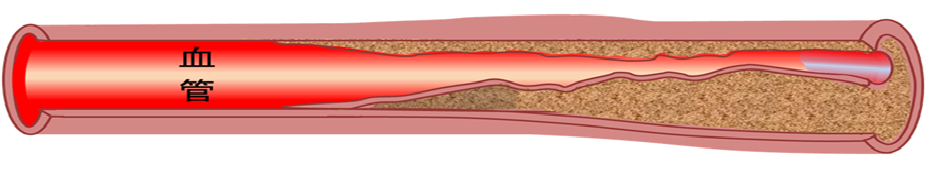 □身体計測
・腹囲
男性：85cm未満　　　女性：90cm未満
・身長・体重
・BMI
□血中脂質
・中性脂肪　　
・LDLｺﾚｽﾃﾛｰﾙ　　
・HDLｺﾚｽﾃﾛｰﾙ
□眼底検査

□心電図

□尿タンパク
脳卒中
心筋梗塞
□血糖値
・空腹時血糖
　(又は随時血糖)
・HbA1c
腎不全
□肝機能
・AST（GOT）　　　
・ALT（GPT）
・γ-GT
（γ-GTP）
□血圧　　　　　　　　　　　　収縮期血圧　　　拡張期血圧
6
[Speaker Notes: ★動脈硬化までの血管の変化の図（左から右にかけて悪化している図です）
★血管の状態を知るには、検査値を確認することで推測できます。
★検査値で異常があるところにチェックし、①～③の③段階までチェックがついたら、かなり動脈硬化が進んだ状態です。]
健診結果から何がわかるか!?
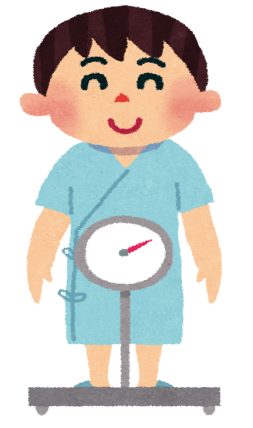 血圧、血糖、脂質異常症について
12
なぜ血圧が上がる？
◆血管の老化やよくない生活習慣の積み重ねにより、血管が硬く弾力が失われ、血管に脂肪がこびりついたりして、血液の通り道が狭くなる。(動脈硬化）
◆塩分を多く摂取することで、血液量が増える。

◆血液が流れるために強い圧力が必要になり、血圧が上がる。
脳卒中の原因第１位　　高血圧症
13
[Speaker Notes: ★血圧は、血液の流れる「量」と「流れにくさ」で決まります。
★例えば、、ゴムホースから水を出すとき、蛇口を多くひねって流す水の量を増やせば、水圧は上がります。
★ゴムホースを指でつぶし、水を流れにくくすれば、水圧は上がります。]
なぜ血糖が上がる？
◆上昇させる原因には、食べ過ぎ、過度の飲酒、ストレス、遺伝等さまざま。

◆内臓脂肪が蓄積すると、血糖を下げるホルモンのインスリンの効きが悪くなる。

◆すい臓の機能が低下すると、血糖値は上がる。
高血糖→全身の血管や神経を痛めつける
14
[Speaker Notes: ★血糖値は、食事をすれば上昇しますが、すい臓から分泌されるインスリンの働きにより、血糖値は正常に保たれます。
★糖尿病は、すい臓からインスリンの分泌が減少したり、インスリンの効き目が悪くなる事により、血糖値が異常に高くなってしまう病気です。]
脂質異常症とは
★血液中にLDLコレステロールや中性脂肪が異常に増えたり、HDLコレステロールが異常に少ない状態です。

★この状態になると、血管壁にコレステロール等の脂肪がたまって動脈硬化を起こします。
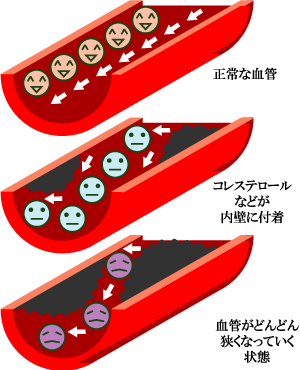 出典：内臓脂肪がたまるとなぜ危険？
　　　　　　　　　　　　　　　　　（厚生労働省）
15
[Speaker Notes: 出典：内臓脂肪がたまるとなぜ危険？（厚生労働省）]
脂質異常のスパイラル
LDLコレステロールが増える

内臓脂肪が増える　　HDLコレステロールが減る　

　　　　　　　中性脂肪が増える

◆脂質異常を放っておくと、脂質が異常な血液はドロドロと流れにくくなり、血管壁に蓄積する　→動脈硬化が進行
16
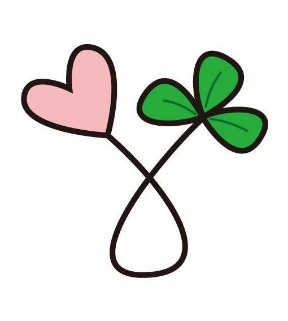